GREML: Heritability Estimation Using Genomic Data
Rob Kirkpatrick & Mike Hunter
March 5th, 2020
(Some slides courtesy of Matt Keller)
1
Overview
Regression Estimates of VA.
Genomic Relatedness Matrices.
GREML.
Combining GREML & SEM.
mxGREML Design.
mxGREML Implementation.
2
Using genetic similarity at SNPs to estimate VA
Determine extent to which genetic similarity at SNPs is related to phenotypic similarity
Multiple approaches to derive unbiased estimate of VA captured by measured (common) SNPs
Regression (Haseman-Elston)
Mixed effects models (GREML)
Bayesian (e.g., Bayes-R)
LD-score regression
3
Regression estimates of h2
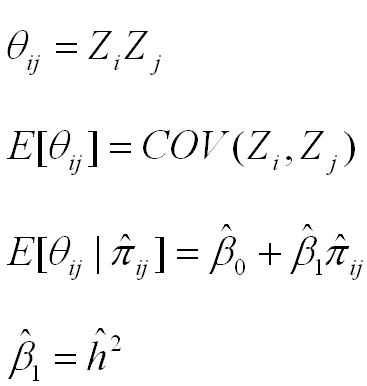 product of centered scores (here, z-scores)
(the slope of the regression is an estimate of h2)
4
Regression estimates of h2
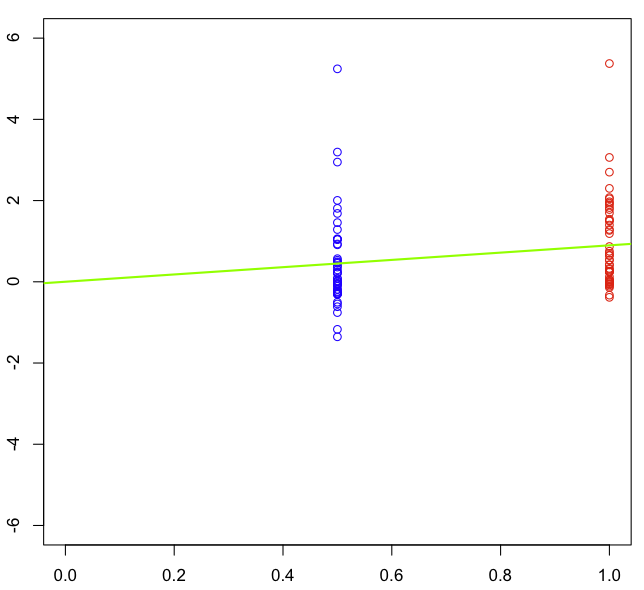 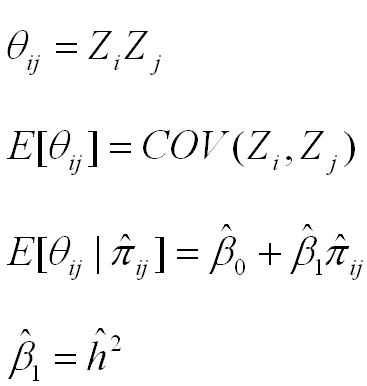 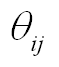 (the slope of the regression is an estimate of h2)
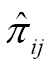 5
Regression estimates of h2
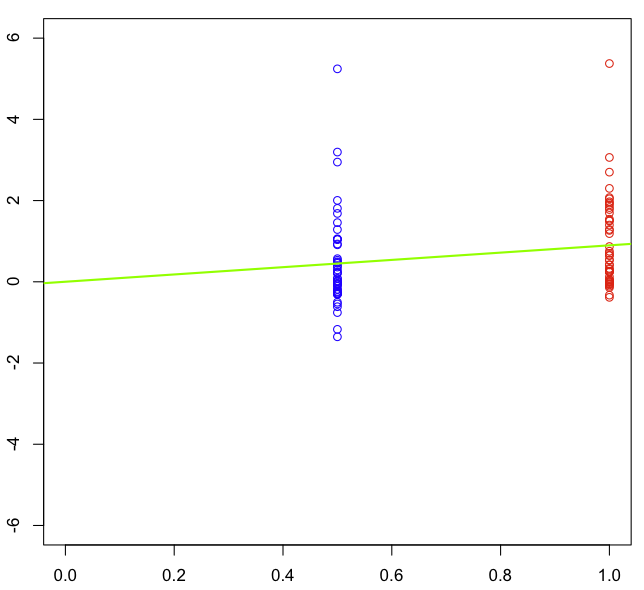 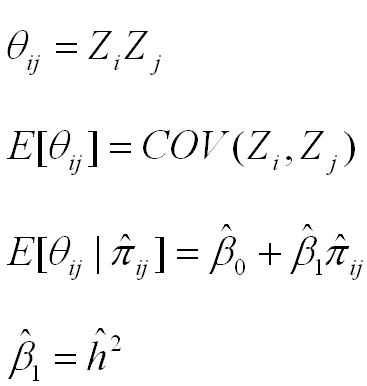 COV(MZ)
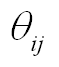 (the slope of the regression is an estimate of h2)
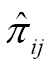 6
Regression estimates of h2
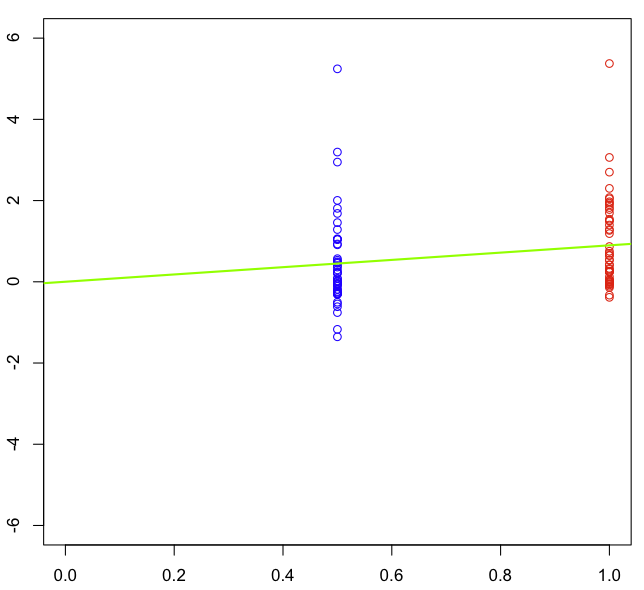 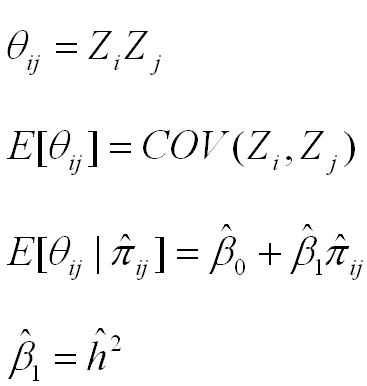 COV(DZ)
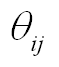 (the slope of the regression is an estimate of h2)
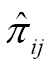 7
Regression estimates of h2
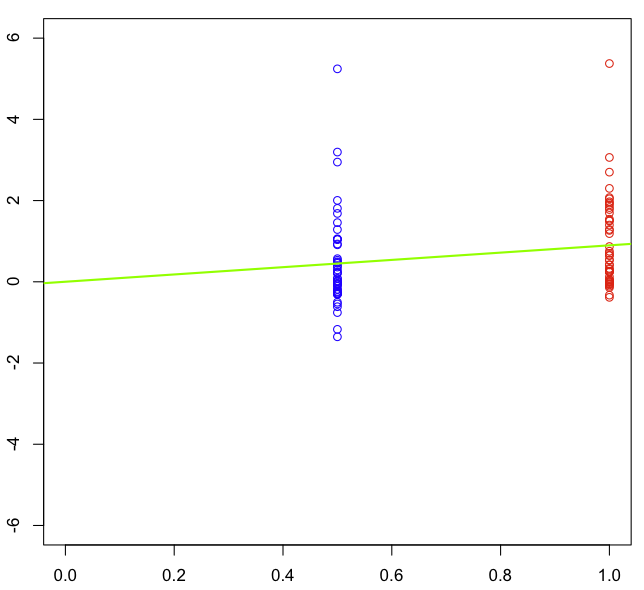 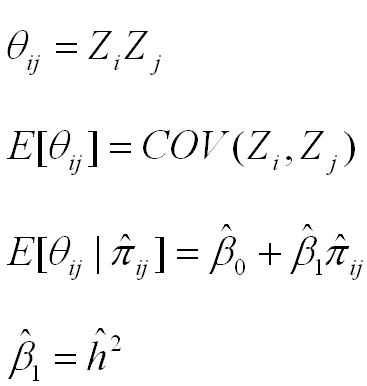 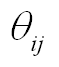 2*[COV(MZ)-COV(DZ)]= h2 = slope
(the slope of the regression is an estimate of h2)
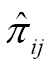 8
Regression estimates of h2
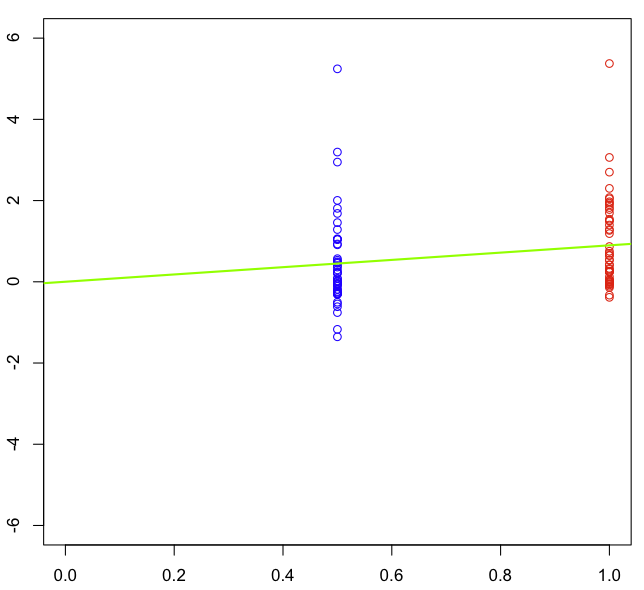 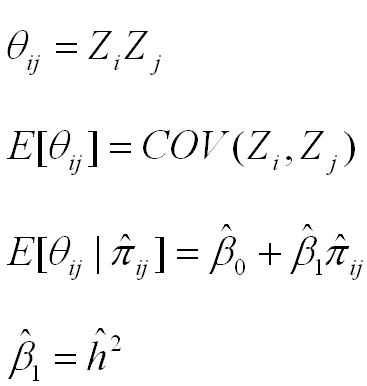 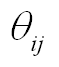 (the slope of the regression is an estimate of h2)
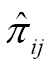 9
Regression estimates of h2
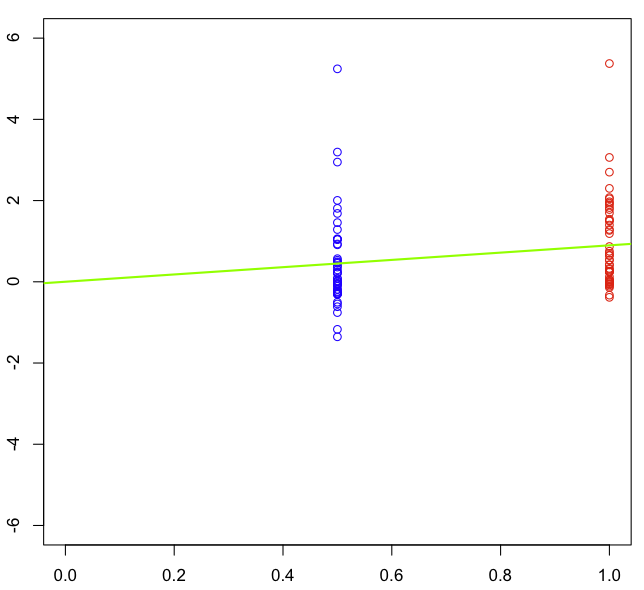 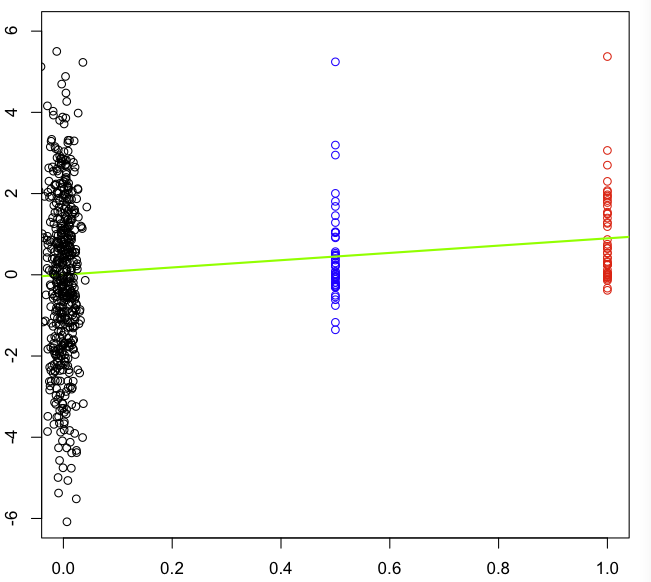 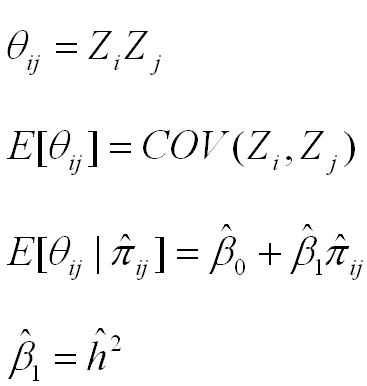 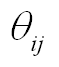 (the slope of the regression is an estimate of h2)
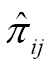 10
Regression estimates of h2snp
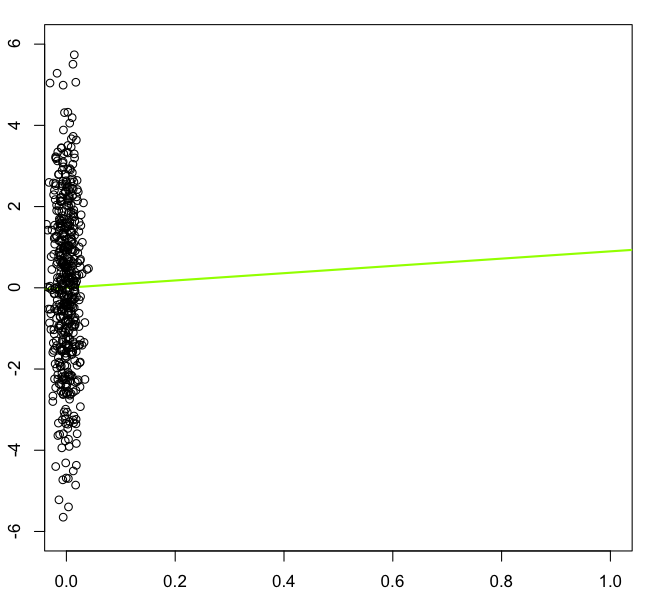 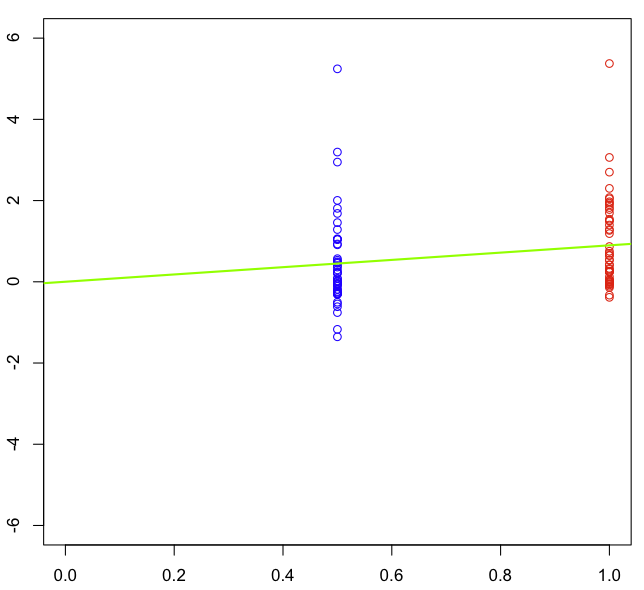 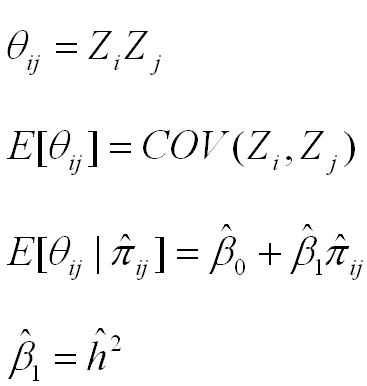 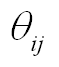 (the slope of the regression is an estimate of h2)
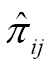 11
Interpreting h2 estimated from SNPs (h2snp)
If close relatives included (e.g., sibs), h2snp ≅ h2 estimated from a family-based method, because great influence of extreme pihats. Interpret h2snp as from these designs.
If use ‘unrelateds’ (e.g., pihat < .05):
h2snp = proportion of VP due to VA captured by SNPs. Upper bound % VP GWAS can detect
Gives idea of the aggregate importance of CVs tagged by SNPs
By not using relatives who also share environmental effects: (a) VA estimate 'uncontaminated' by VC & VNA; (b) does not rely on family study assumptions (e.g., r(MZ) > r(DZ) for only genetic reasons)
12
Comparison of approaches for estimating h2snp
13
Comparison of approaches for estimating h2snp
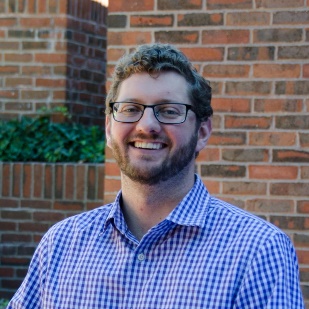 14
Comparison of approaches for estimating h2snp
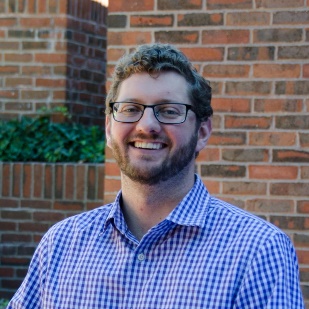 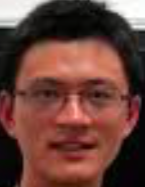 15
II.  Genomic Relatedness Matrices
16
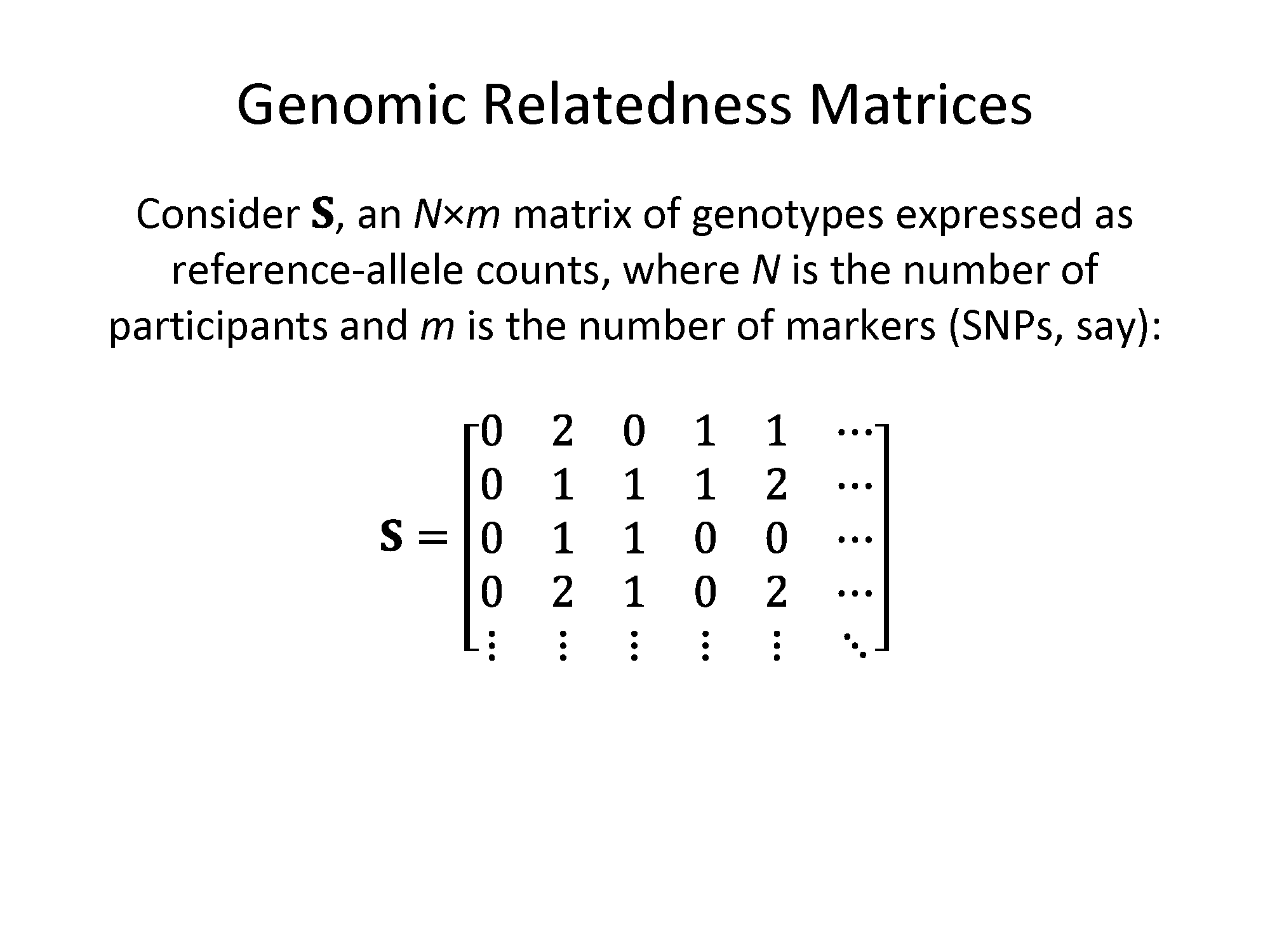 17
[Speaker Notes: GRMs]
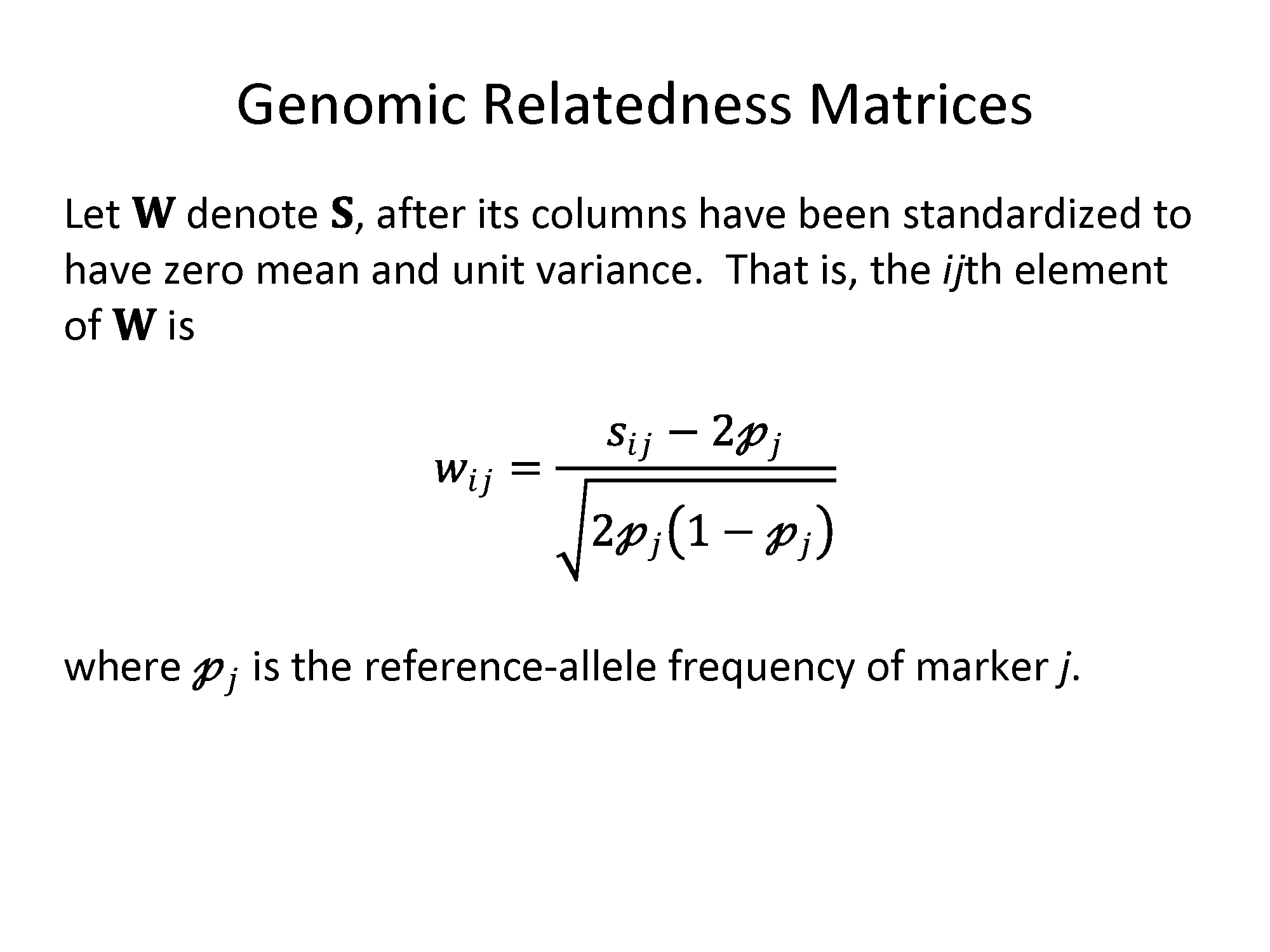 18
[Speaker Notes: GRMs]
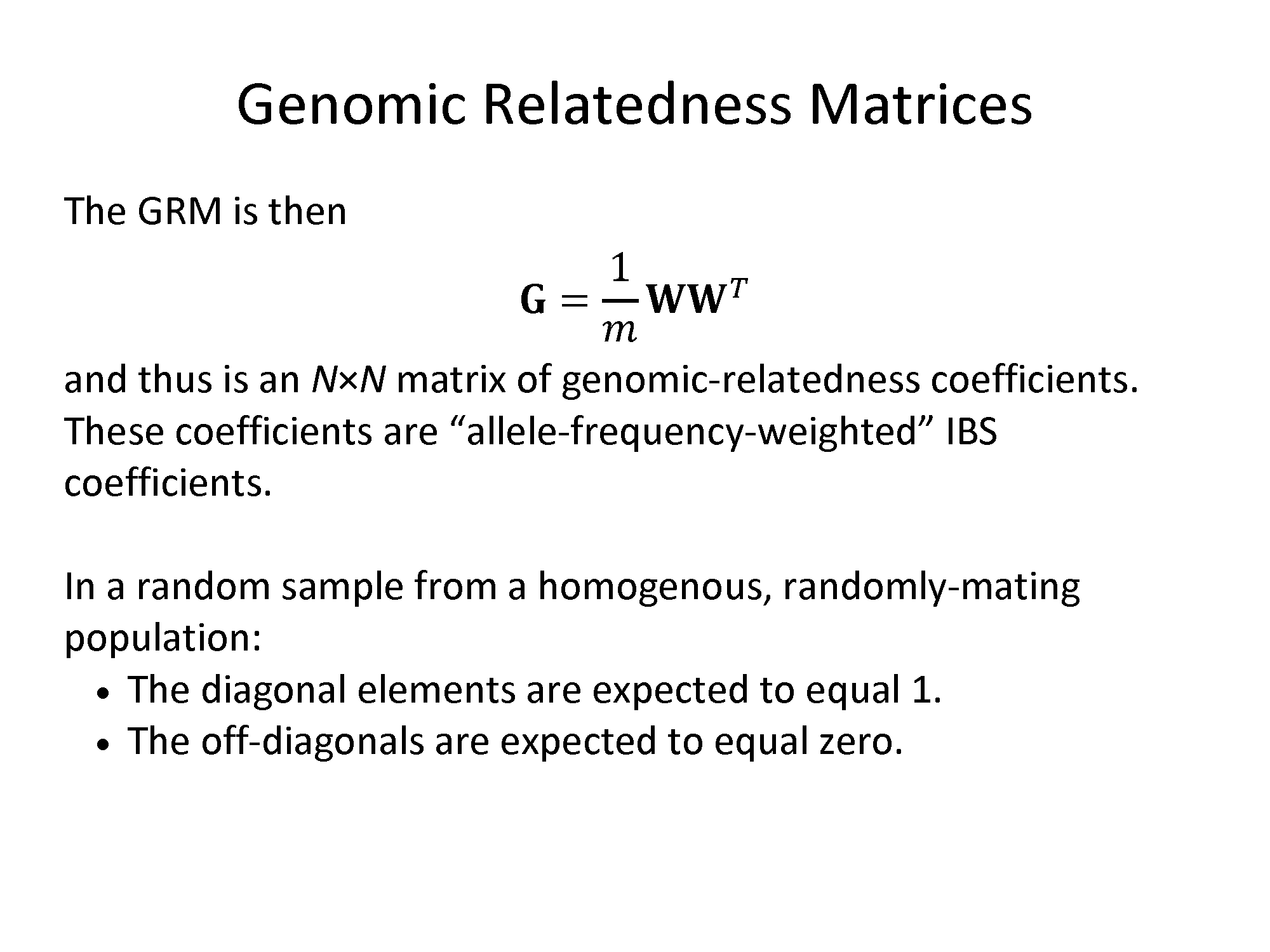 However, there will be variance around these expectations. We will use this variance to get leverage on estimating             .
19
[Speaker Notes: GRMs]
Genomic Relatedness Matrices
OpenMx does not compute GRMs from raw genotype data—use GCTA, plink, etc.
Going from genotypes to GRM can be more complicated—correction for possible uneven LD around trait-relevant loci¹.
Possible to use >1 GRM in analysis—bin markers by, e.g.
Chromosome.
Allele frequency.
Biological pathway.
20
¹Speed, D., et al.  (2013). AJHG,  91, 1011-1021.  doi: 10.1016/j.ajhg.2012.10.010.
III.  GREML
21
GREML Model (here, n=3, q=2 fixed effects, m=3 SNPs)
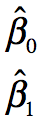 3
-5
 2
-1.2
1         0.8
  0.4
*
+
=
design matrix of fixed effects (intercept & 1 covariate)
observed y
fixed effects
22
GREML Model (here, n=3, q=2 fixed effects, m=3 SNPs)
n×m
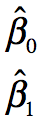 1.15   2.10   -.68
-.58    -.23     .03
1.15    -.23     .03
3
-5
 2
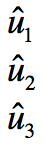 -1.2
1         0.8
  0.4
*
*
+
+
=
design matrix for SNP effects =
design matrix of fixed effects (intercept & 1 covariate)
observed y
fixed effects
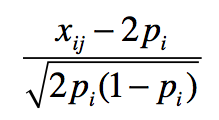 SNP effects
23
GREML Model (here, n=3, q=2 fixed effects, m=3 SNPs)
n×m
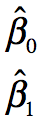 1.15   2.10   -.68
-.58    -.23     .03
1.15    -.23     .03
3
-5
 2
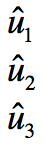 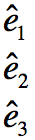 -1.2
1         0.8
  0.4
*
*
+
+
=
design matrix for SNP effects =
design matrix of fixed effects (intercept & 1 covariate)
observed y
fixed effects
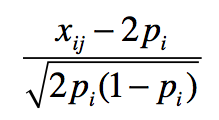 residuals
SNP effects
24
GREML Model (after removing fixed effects on y)
1.15   2.10   -.68
-.58    -.23     .03
1.15    -.23     .03
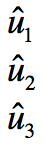 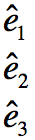 -.64
-2.58
 3.21
*
=
+
design matrix for SNP effects =
residuals y
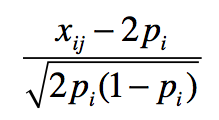 residuals
SNP effects
25
GREML Model (after removing fixed effects on y)
1.15   2.10   -.68
-.58    -.23     .03
1.15    -.23     .03
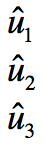 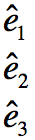 -.64
-2.58
 3.21
*
=
+
design matrix for SNP effects =
residuals y
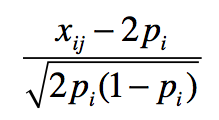 residuals
SNP effects
We aren’t interested in estimating each ui because m >> n usually, and because such individual estimates would be unreliable. Instead, estimate the variance of ui.
26
GREML Model (after removing fixed effects on y)
1.15   2.10   -.68
-.58    -.23     .03
1.15    -.23     .03
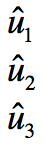 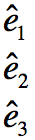 -.64
-2.58
 3.21
*
=
+
design matrix for SNP effects =
residuals y
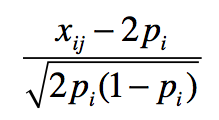 residuals
SNP effects
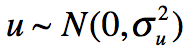 We assume

and therefore
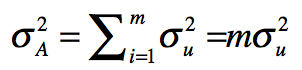 27
GREML Model (we treat u as random and estimate       and thus       )
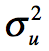 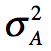 .41  1.65  -2.05
1.65 6.66  -8.28
-2.05 -8.28 10.3
0    0
0     1    0
0     0    1
1.02  -.01    -.02
-.01  1.00     .02
-.02    .02     .98
=
+
Genomic Relationship Matrix (GRM) at measured SNPs. Each element =
observed n-by-n var/covar matrix of residuals y
Identity matrix
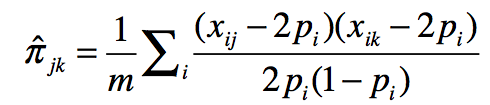 28
GREML Model (we treat u as random and estimate       and thus       )
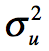 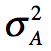 .41  1.65  -2.05
1.65 6.66  -8.28
-2.05 -8.28 10.3
0    0
0     1    0
0     0    1
1.02  -.01    -.02
-.01  1.00     .02
-.02    .02     .98
=
+
observed var/covar
implied var/covar
REML find values of      &      that maximizes the likelihood of the observed data. Intuitively, this makes the observed and implied var-covar matrices be as similar as possible.
29
Individual QC
Remove individuals missing > ~.02
Remove close relatives (e.g., --grm-cutoff 0.05)
Correlation between pi-hats and shared environment can inflate h2snp estimates
Control for stratification (usually 5 or 10 PCs)
Different prevalence rates (or ascertainments) between populations can show up as h2snp
Control for plates and other technical artifacts
Be careful if cases & controls are not randomly placed on plates (can create upward bias in h2snp)
30
Big picture: Using SNPs to estimate h2
Independent approach to estimating h2
Different assumptions than family models. Increasingly tortuous reasoning to suggest traits aren’t heritable because methodological flaws 
When using SNPs with same allele frequency distribution as CVs, provides unbiased estimate of h2
When using common (array) SNPs to estimated relatedness, generally provides downwardly biased estimate of h2 
“Still missing” h2 (h2family – h2snp) provides insight into the importance of rare variants, non-additive, or biased h2family. 
But not a panacea. Biases still exist. Issues need to be worked out (e.g., assortative mating, etc.).
31
III.  Combining GREML & SEM.
32
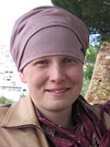 GSEM1
R package by Beate St Pourcain (https://gitlab.gwdg.de/beate.stpourcain/gsem ).
1 dedicated function each for fitting CommPthwy, IndePthwy, & “Cholesky”.
Specialized—fast & lean.
Uses fast BLAS (e.g., ATLAS) for good performance.
ML fit.
Path-coefficient parameterization.
1St Pourcain et.al. (2018).  Biological Psychiatry 83: 598-606
33
mxGREML
OpenMx feature.

Available in OpenMx since v2.2 (June 2015).

Still being developed.
34
IV.  mxGREML Design
35
Overview of GREML in OpenMx
All participants’ scores on all phenotypes get “stacked” into a single vector, y.
Input dataset is in “vanilla” wide format--has 1 row per individual:
                    y     x
[1,]  7.3119 -0.33
[2,]  0.5069 -0.64
[3,] -1.8111 -0.78
[4,] -8.7180 -0.12
[5,]  6.5651 -0.81
[6,] -2.2380 -0.14
36
Overview of GREML in OpenMx
All participants’ scores on all phenotypes get “stacked” into a single vector, y.
“Definition variables” not allowed/needed.
User specifies onto which covariates each phenotype is to be regressed.
37
Overview of GREML in OpenMx
All participants’ scores on all phenotypes get “stacked” into a single vector, y.
“Definition variables” not allowed/needed.
Ordinal phenotypes (incuding binary) must be treated as though continuous.
(You correct the h² estimate for this fact later.)
38
Overview of GREML in OpenMx
All participants’ scores on all phenotypes get “stacked” into a single vector, y.
“Definition variables” not allowed/needed.
Ordinal phenotypes (incuding binary) must be treated as though continuous.
User must specify model for y.
Mean of y conditioned on covariates, which are columns of matrix X.
var(y | X) is covariance matrix, V, which user must define.
39
GREML: New, Big Idea
In previous analyses we’ve done so far in OpenMx, the unit of analysis was the family (e.g., twin pair).
But if we can use DNA to determine the weak genetic resemblance among classically unrelated individuals, we can treat the entire sample as one large, extended “family”.
Thus, in GREML, the whole sample is one case, and the sole unit of analysis.
40
GREML in OpenMx: assumptions
Conditional on covariates X, phenotype vector y is a single draw from a multivariate-normal distribution having (in general) dense covariance matrix, V.
Random effects are normally distributed.
GLS regression (using V-1) is adequate model for phenotypic mean.
41
[Speaker Notes: ‘V’ matrix can be sparse, but at present, OpenMx doesn’t know how to internally represent it as a sparse matrix w/r/t storage and operations.  Parameters in ‘V’ are variance components, genetic correlations, etc., though the choice of parameterization is entirely up to you.  Random effects, including residual, assumed to be normal.]
V.  mxGREML Implementation
42
Overview of mxGREML Feature
0.  Condensed matrix slots.

1.  GREML expectation & (incl. automated data-structuring). 

2.  GREML fitfunction.
43
Large Matrices and Memory Efficiency
Demo script…
Main idea—when your OpenMx script involves large matrices that contain no free parameters:
Place options(mxCondenseMatrixSlots=TRUE)near beginning of script.
Always access slots of MxMatrix objects with $, and never with @.
44
GREML Expectation
Compatible with GREML fitfunction and ML fitfunction (but…).
In OpenMx terms, requires raw continuous data...
But, strictly speaking, does not require raw genotypic or phenotypic data--at minimum, you need:
1 or more GRMs.
Phenotype scores with covariates partialled out.
45
GREML Expectation
Compatible with GREML fitfunction and ML fitfunction (but…).
In OpenMx terms, requires raw continuous data.
User tells it:
Which algebra/matrix is V.
Arguments for data-structuring.
Whether & how to resize V at runtime due to missing data.
46
Imagine we have 3 participants and 3 phenotypes, and we’re using the same covariate, x, for all 3 phenotypes…
blockByPheno=TRUE, staggerZeroes=TRUE
47
GREML fitfunction
Support for analytic derivatives (which we will not do).
Otherwise, use SLSQP, which can calculate numeric fitfunction derivatives in parallel.
48
[Speaker Notes: Analytic derivatives of the restricted loglikelihood can be used to speed up optimization (evaluating the fitfunction is costly).]
mxGREML Practical
In the interest of time, we will fit a very simple monophenotype AE model…
See also: https://github.com/RMKirkpatrick/mxGREMLdemos .
49
Miscellaneous—stuff we didn’t cover
Be careful using GREML with any kind of ascertained sample.
Use of >1 GRM (or other such “relatedness matrix”).
Computational shortcuts available for simple models (e.g., diagonalization).
Technical aspects of computing GRMs.
50
Acknowledgements
NIH grant DA026119
Mike Neale (PI)
Lindon Eaves
Mike Hunter & Joshua Pritikin
The rest of the OpenMx Development Team
51